Тема уроку: «Чарівний дар науки хімії та музики»
https://classical.suspilne.media/51
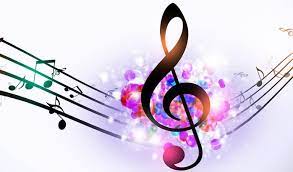 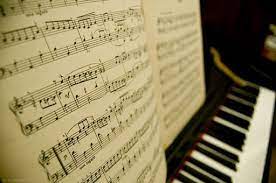 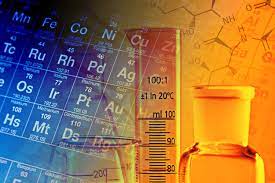 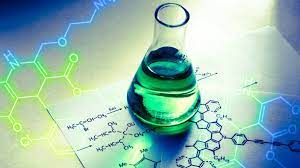 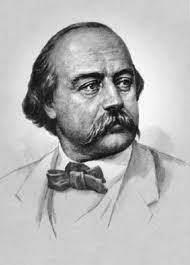 «Наука і мистецтво, розлучившись біля основи, зустрінуться на вершині» .
                                                                        
                                                  (Г.Флобер)
Чи можна знайти загальні закономірності між хімією та музикою?
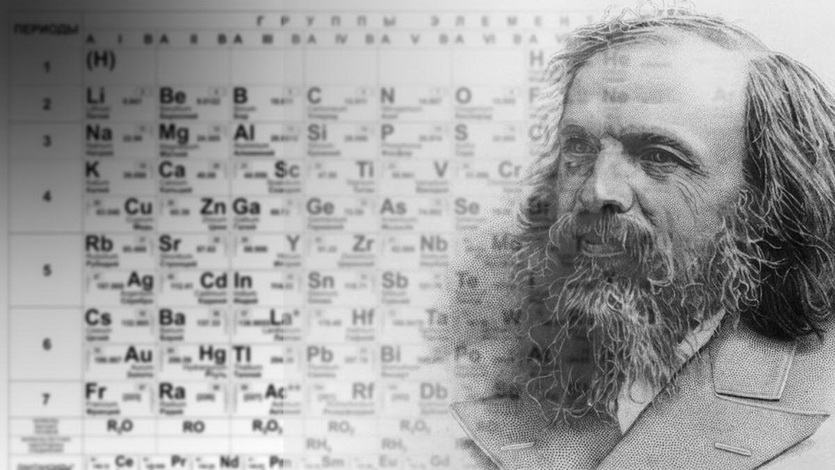 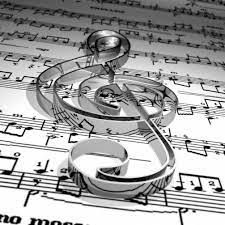 Музика
Нота-це знак за допомогою 
якого позначається музикальний 
Звук.
Хімія
Хімічний елемент - це певний
вид атома.
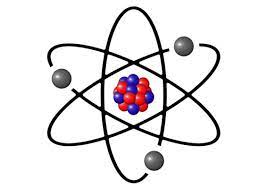 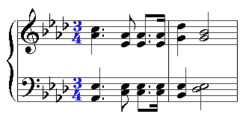 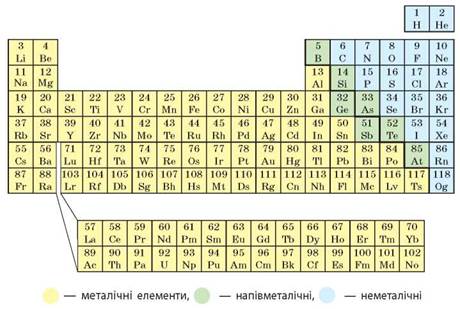 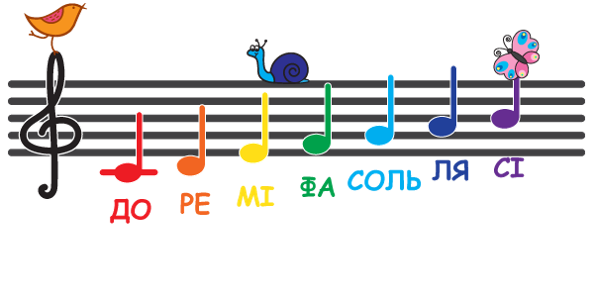 Кожна нота характеризується 
висотою та тривалістю.
Елемент характеризується масою 
та зарядом ядра.
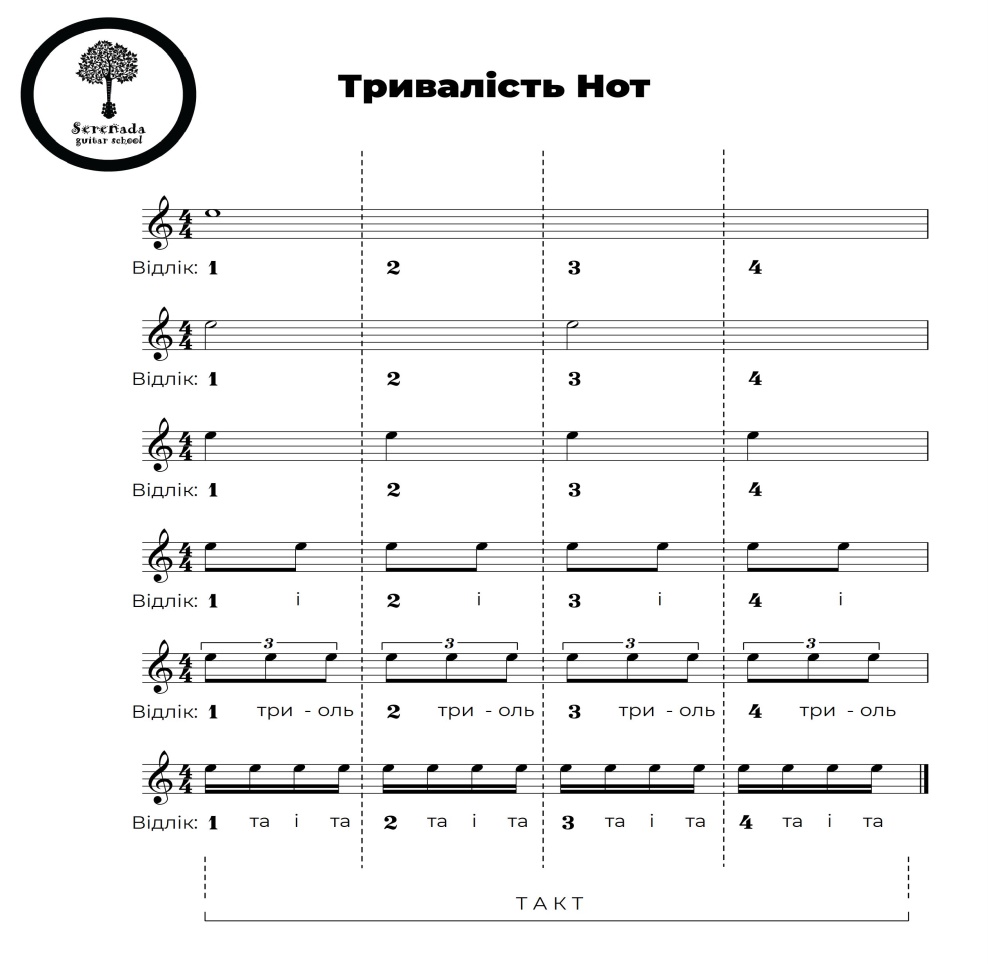 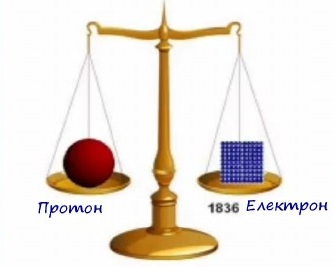 Атом – молекула-речовина.
Схема поділу цілої тривалості.
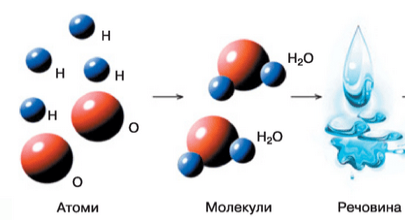 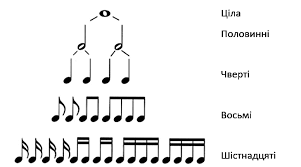 Приклади октав в музиці і хімічних елементів Ньюлендса.
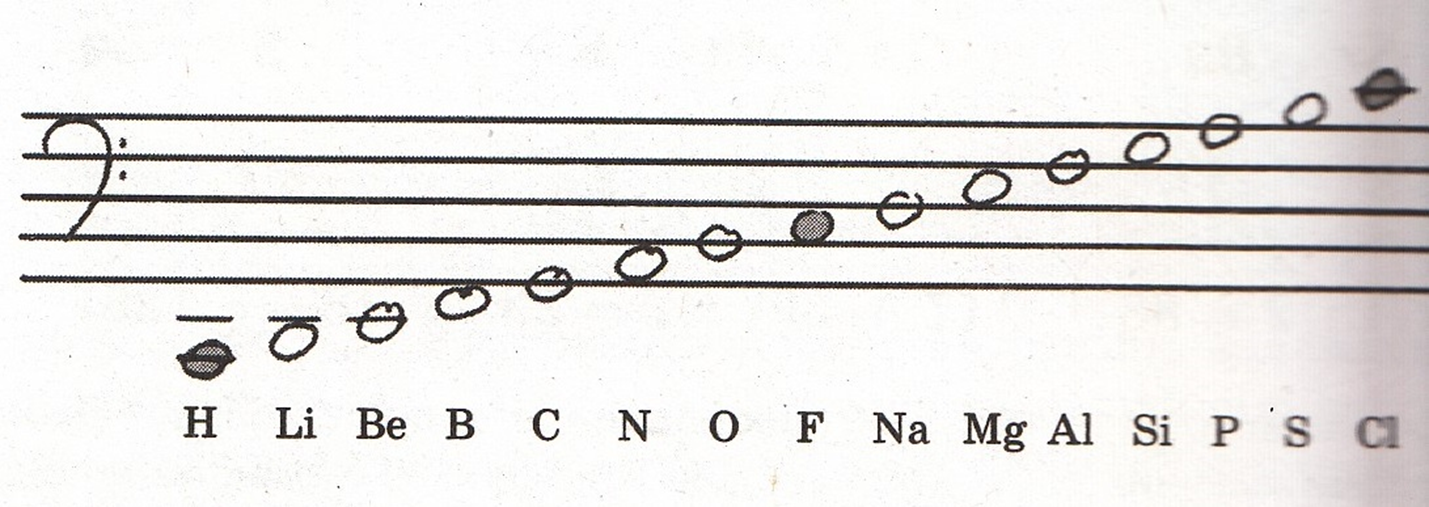 Речовини складаються з молекул, а молекули- з атомів. А атоми та групи атомів в молекулах речовин  взаємно впливають один на одного.
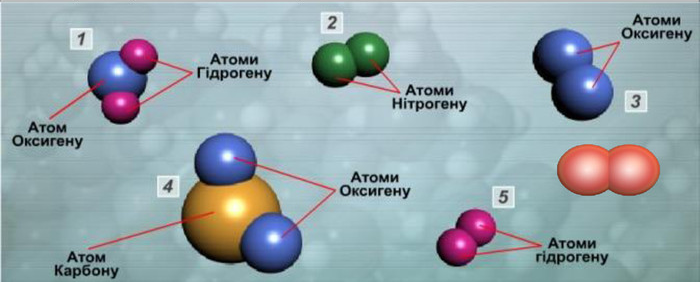 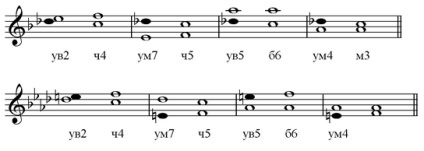 Музичний твір складається  з мелодій, інтервалів, акордів, а вони зі звуків.
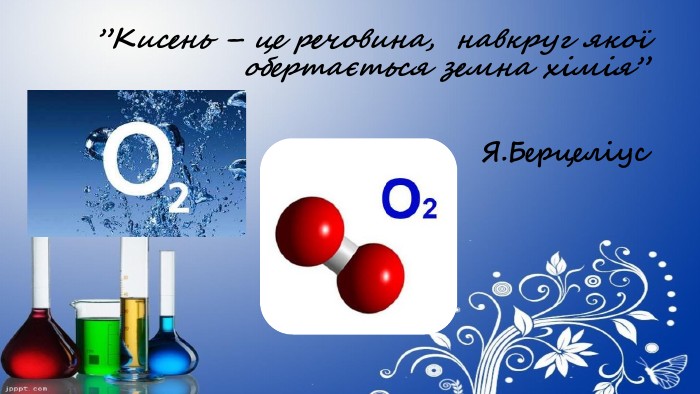 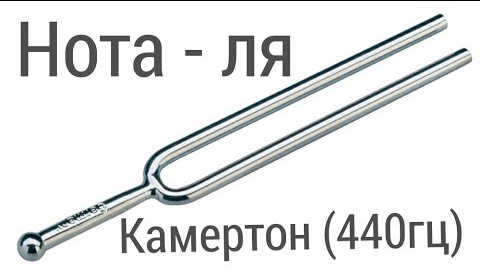 Нота «Ля» - є еталоном коливань.
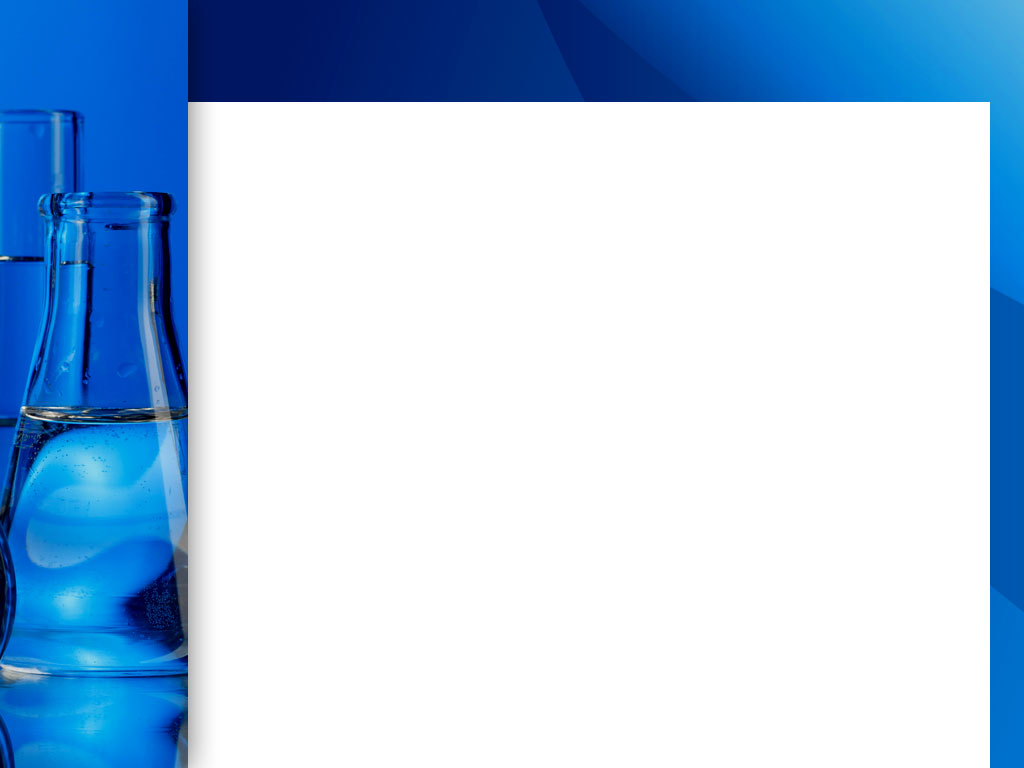 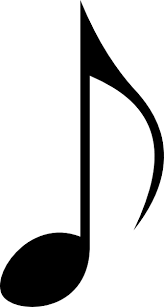 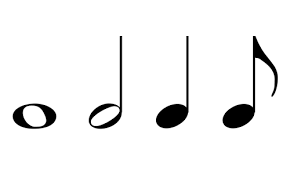 Музика та хімія є творчими дисциплінами. Як у хімії можна проводити різноманітні реакції з різними речовинами, синтезуючи нові, так і в музиці можна складати нові твори та імпровізувати. З 118 хімічних елементів можна створити різні речовини, так із 7 нот можна скласти нескінченно багато різних мелодій.
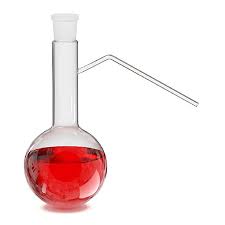 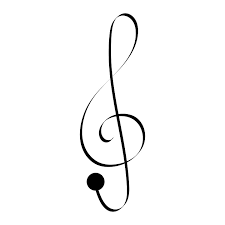 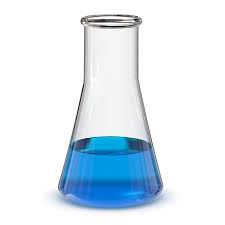 Хімічні назви музичних груп
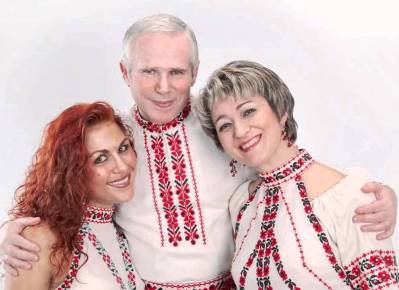 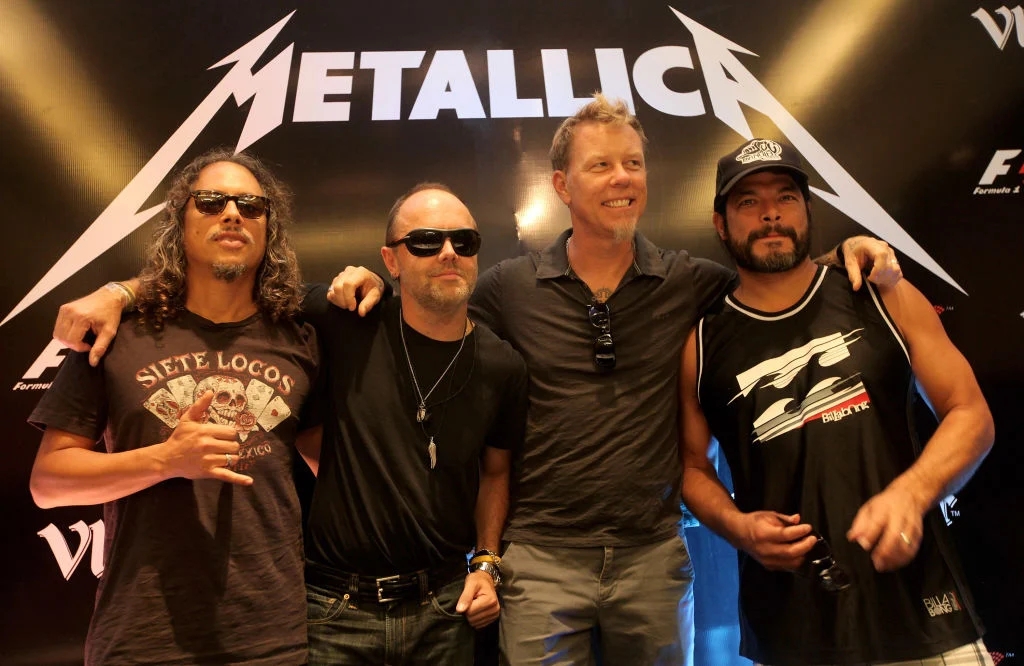 Народне вокально – інструментальне тріо «Срібна Терція»
https://youtu.be/UGJ4fJ5ha9o
Metallica -американський метал-гурт з Лос-Анджелеса
https://youtu.be/4ScGiEjORDg
Переможниця Євробачення 2013р. Зла́та — жіноче слов'янське ім'я , 
що значить «золото».  
https://youtu.be/pBBzyg_m4Qs
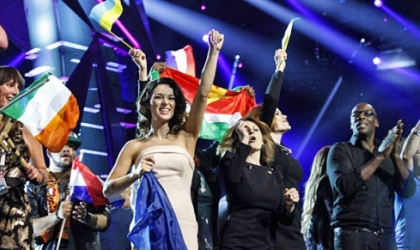 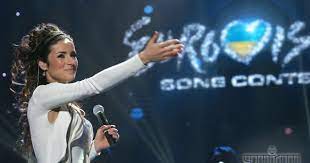 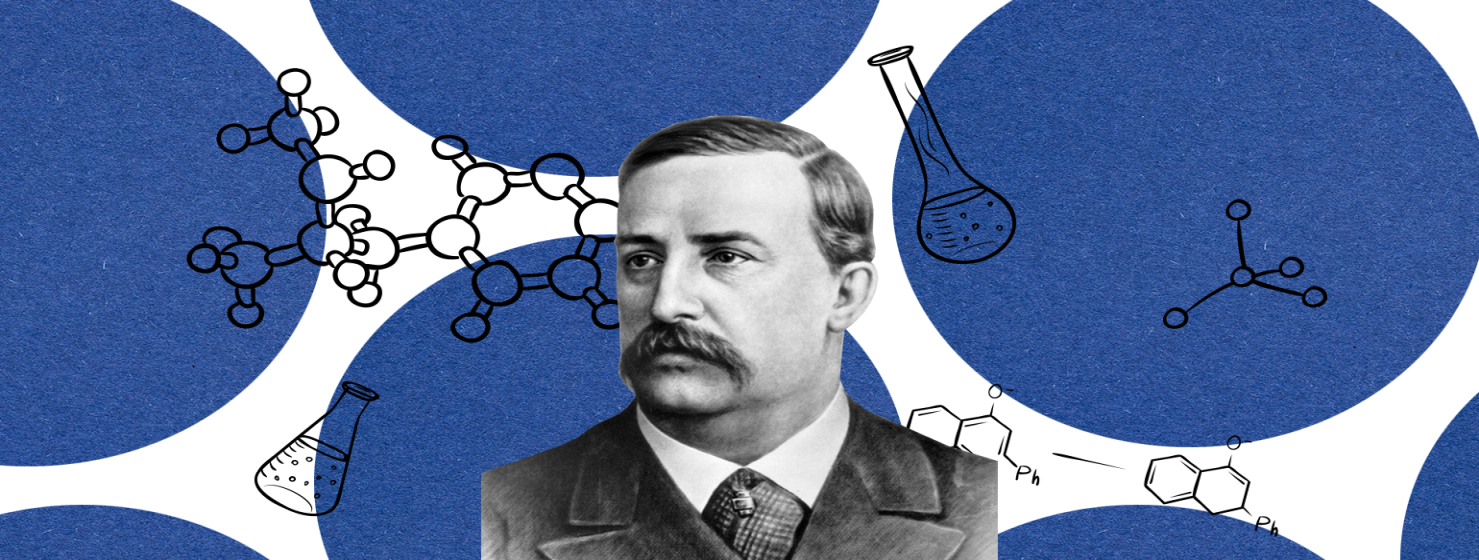 Музика-моє захоплення, хімія-моя справа.
Хімія
-Десертація на тему : « Про аналогію фосфорної та миш’якової кислоти в хімічних та токсикологічних відносинах».
- Реакція альдольної конденсації
- Отримання бензидину
- «Реакція Бородіна»
- Реакція ущільнення альдегідів
- 42 наукові роботи
Музика 
- Опера «Князь Ігор»
- Три симфонії
- Два квартети
- Сюїта фортепіано Опера-  фарс «Богатирі»
18 романсів
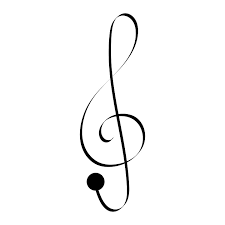 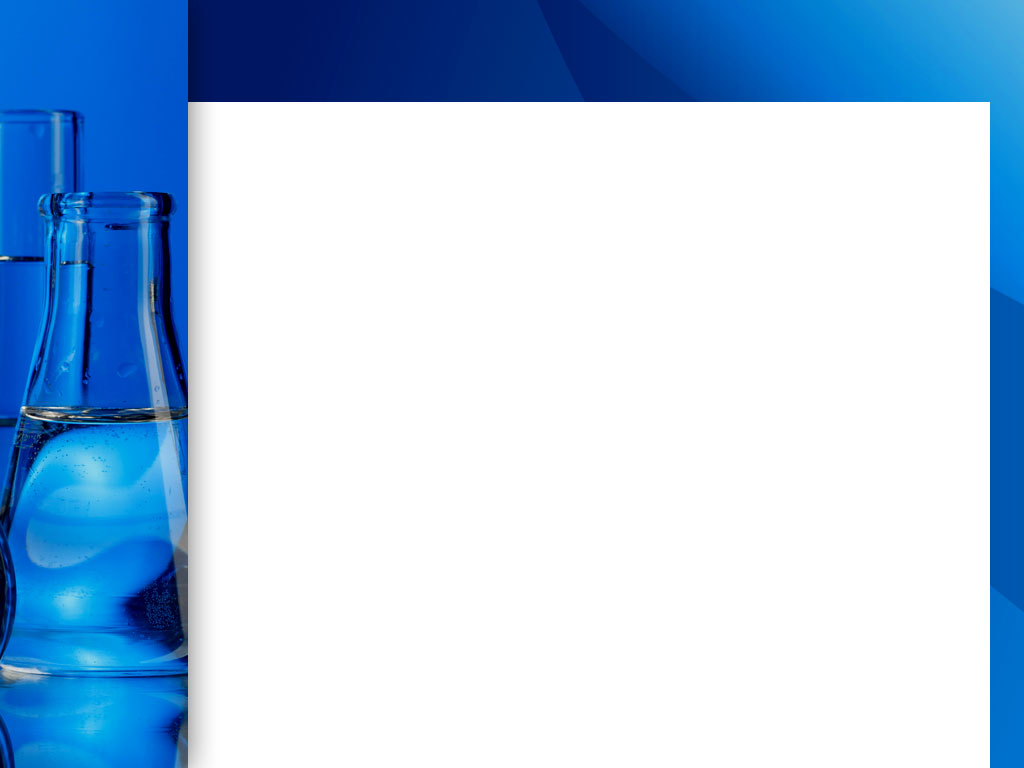 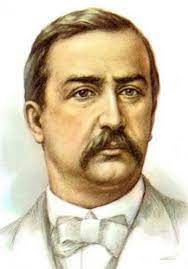 А.П. Бородін мав звичку писати ноти своїх музичних творів олівцем. Але олівцеві записи недовговічні. Щоб зберегти їх Бородін покривав рукопис розчином желатину або яєчним білком. Так хімія допомагала музиці. 

Щоб відчути себе хіміками проведемо дослід 
«невидимого чорнила. 
  https://youtu.be/nZaz8aLOO1w
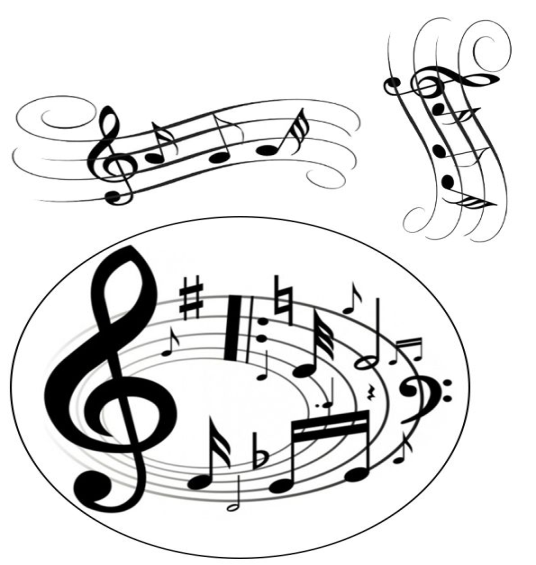 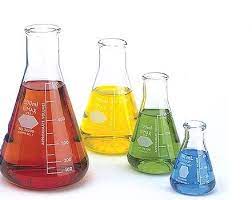 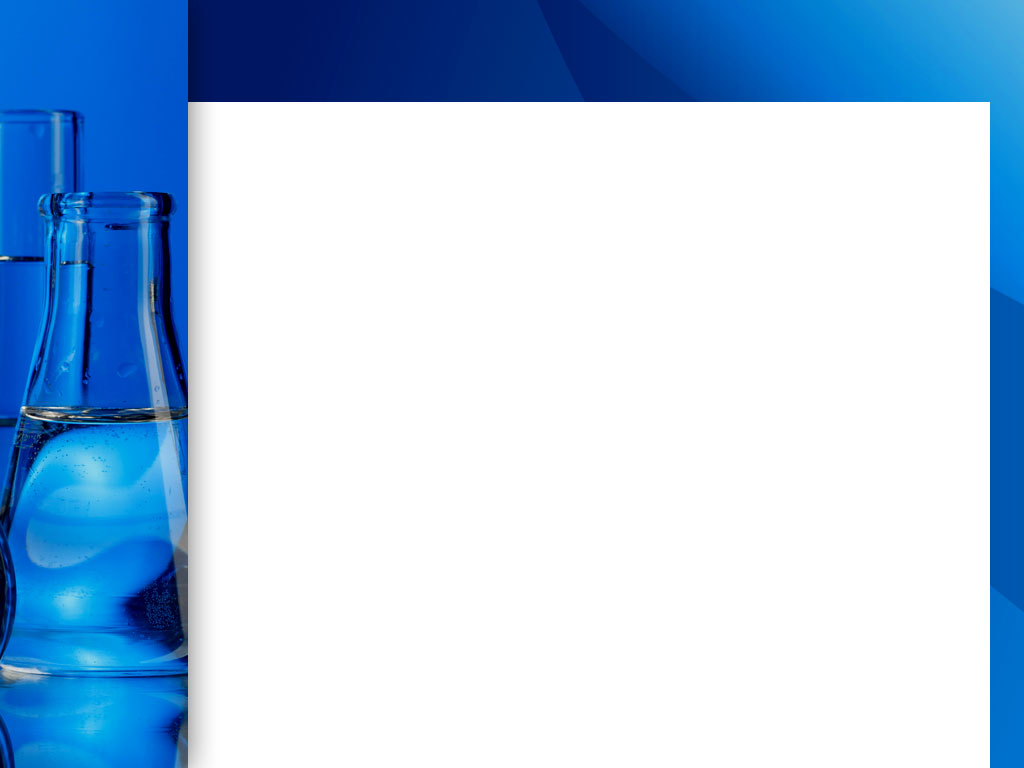 Кластер –група однакових або близьких елементів зібраних разом або близьких один до одного
Д.І. Мєнделєєв
А.П. Бородін
Хімічна реакція
Імпровізація
7 нот
118 хімічних елементів
Нота «ля»
Кисень
Мелодія
Речовина
Октава
Період
Поділ ноти
Поділ молекули
Звук
Атом
Тривалість ноти
Будова атома
Хімічний елемент
Нота
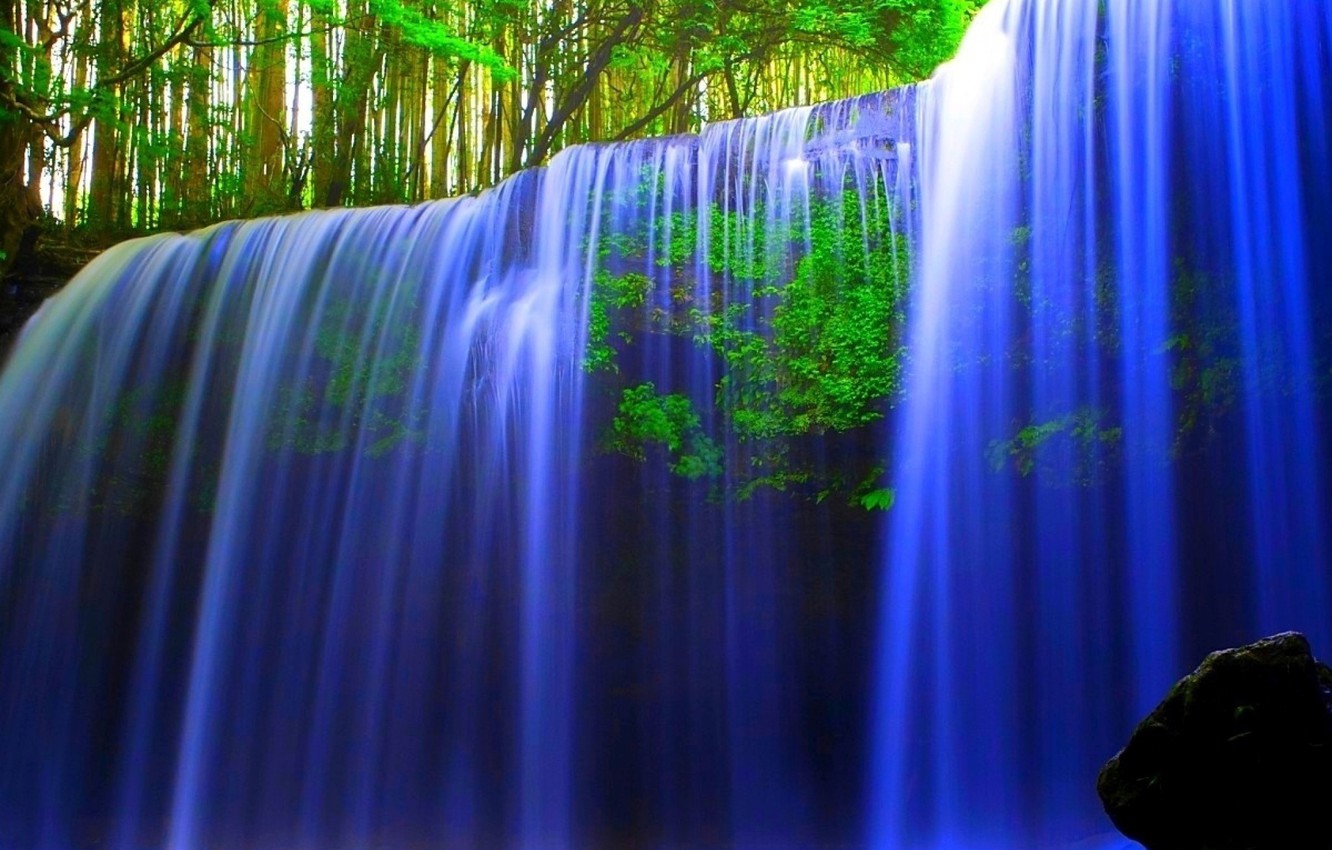 https://youtu.be/27O6M56RhOM